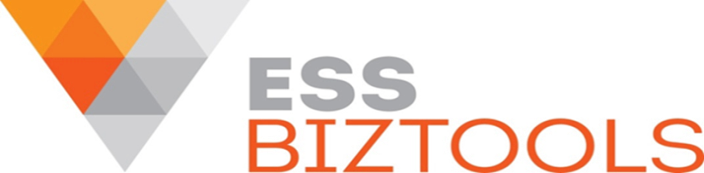 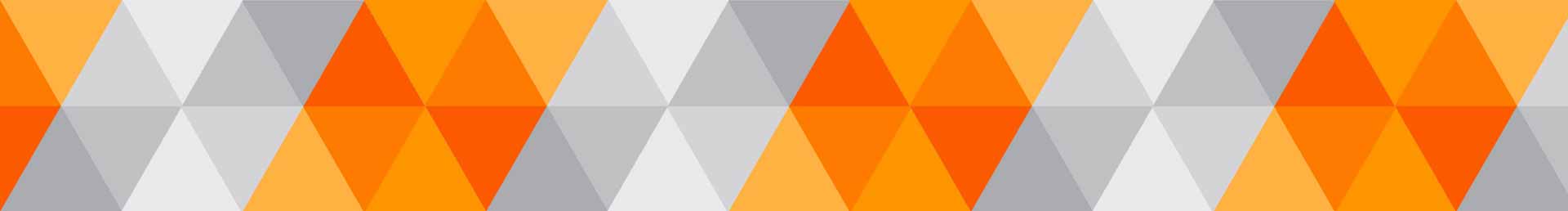 SUBSCRIBERS’ WEBINAR
PERSONAL PROPERTY SECURITIES REGISTER REFRESH
Presented by:
Peter Towers, Managing Director, ESS BIZTOOLS
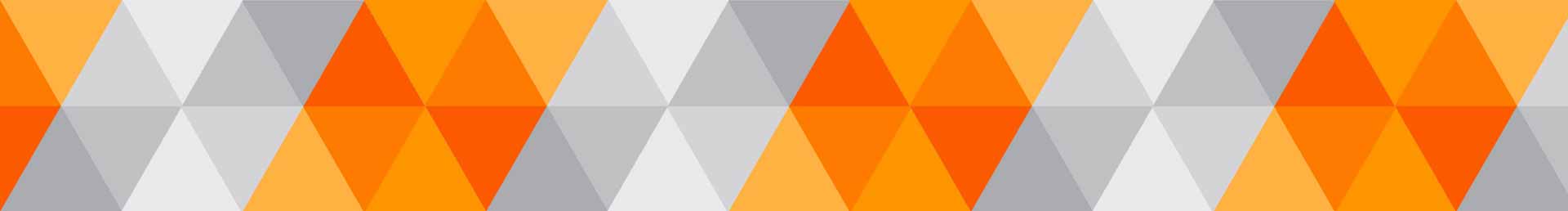 Personal Property Securities Register Due Diligence System Documents
BASB014 – Personal Property Securities Register - Procedure Control Form
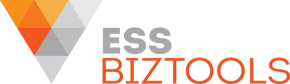 Personal Property Securities Register Refresh
2
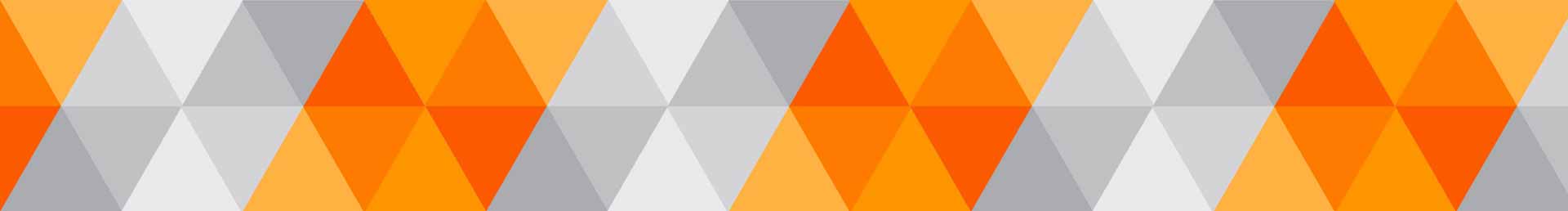 Personal Property Securities Register Due Diligence System Documents
BAS1645 – Personal Property Securities Register -Identification of Personal Property Schedule
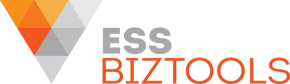 Personal Property Securities Register Refresh
3
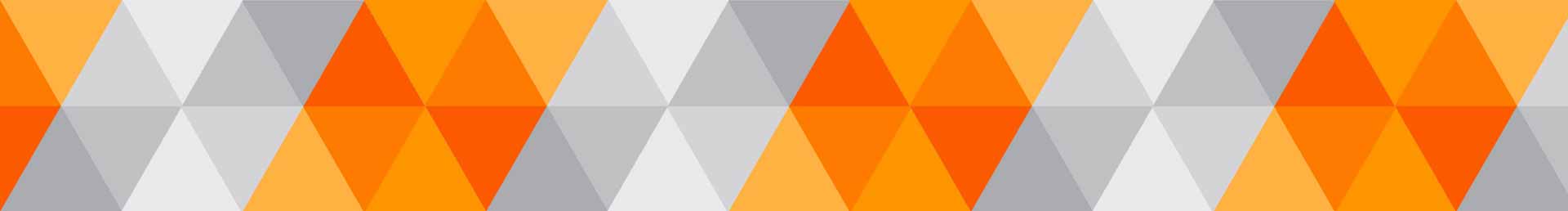 Personal Property Securities Register Due Diligence System Documents
BAS1611 – Personal Property Securities Register - Manufacturing Businesses
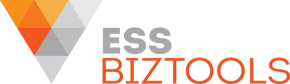 Personal Property Securities Register Refresh
4
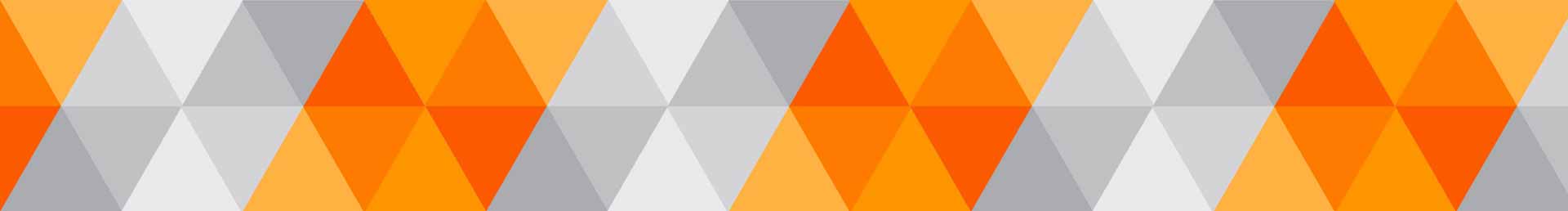 Personal Property Securities Register Due Diligence System Documents
BAS1650 –– Policy on Personal Property Securities Register – Retention of Title
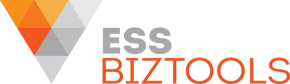 Personal Property Securities Register Refresh
5
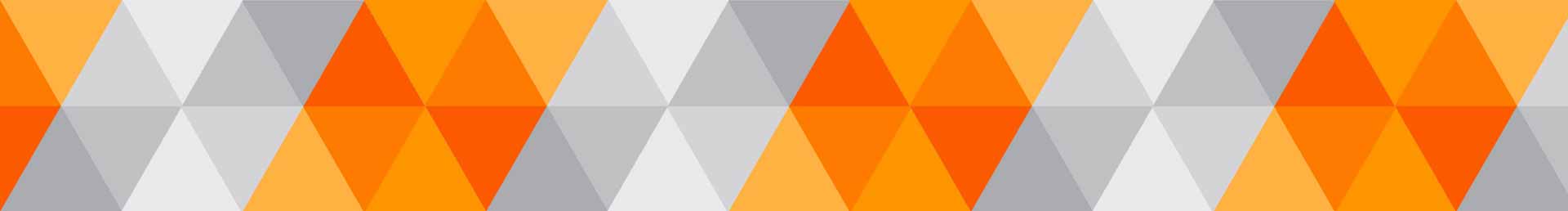 Personal Property Securities Register Due Diligence System Documents
BAS2300 –– Customers, Personal Property Securities Register, Liquidators’ Claims – The Problem for Businesses
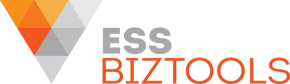 Personal Property Securities Register Refresh
6
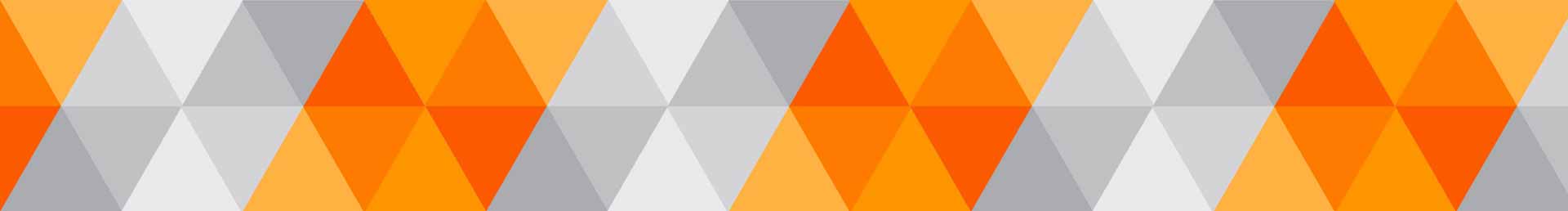 Thank You
Thank you for your support of 
ESS BIZTOOLS / ESS BIZGRANTS.
If you have any questions relating to the Personal Property Securities Register , please don’t hesitate to contact us –
 peter@essbiztools.com.au
1800 232 088
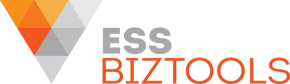 Personal Property Securities Register Refresh
7